PRINCIPLES OF MENTAL HEALTH NURSING
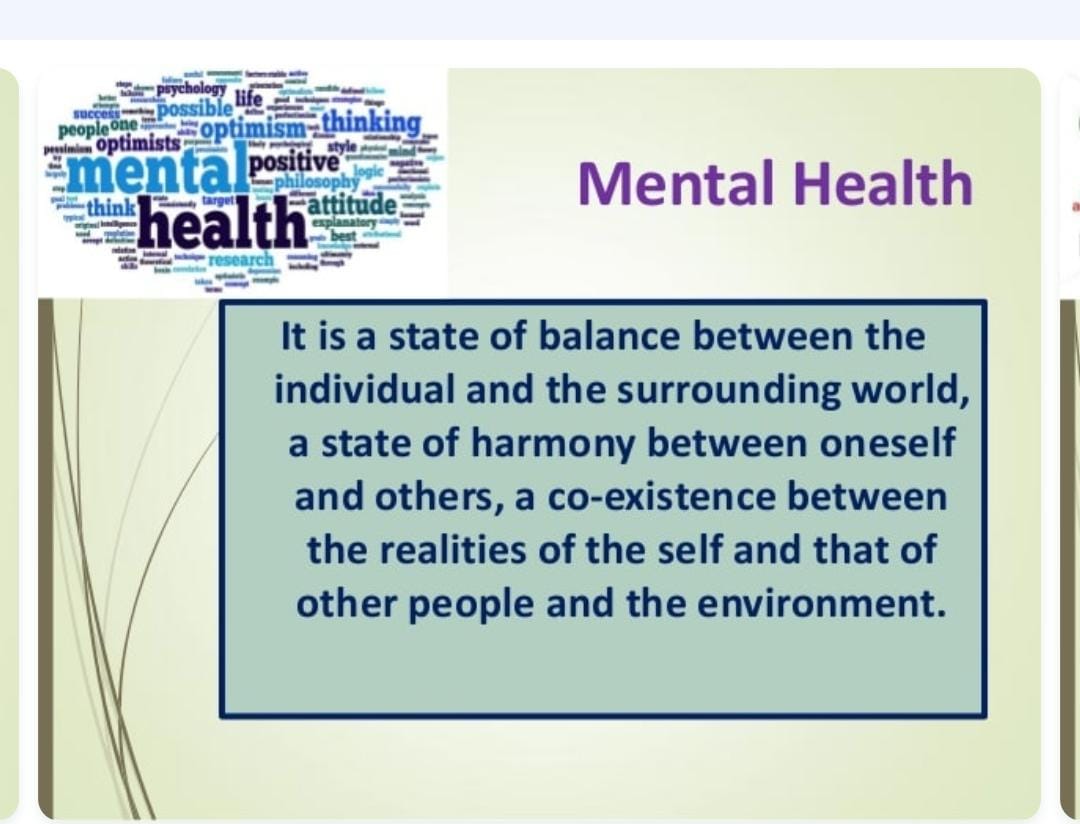 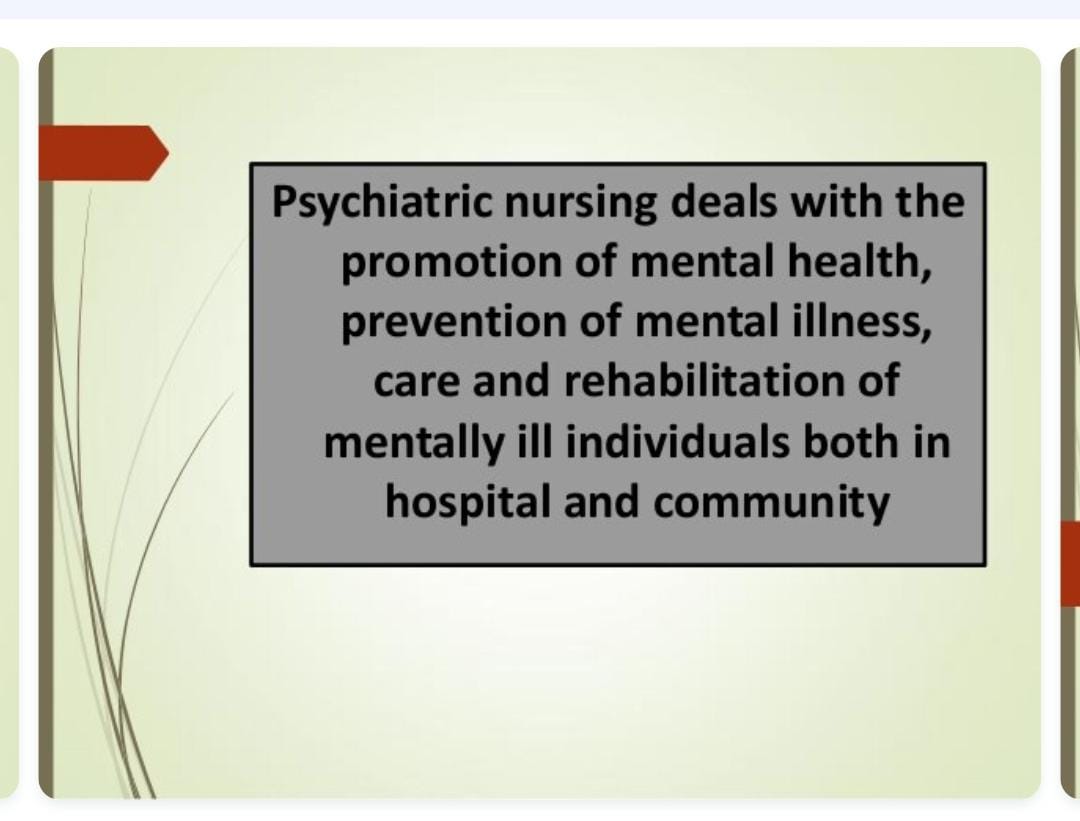 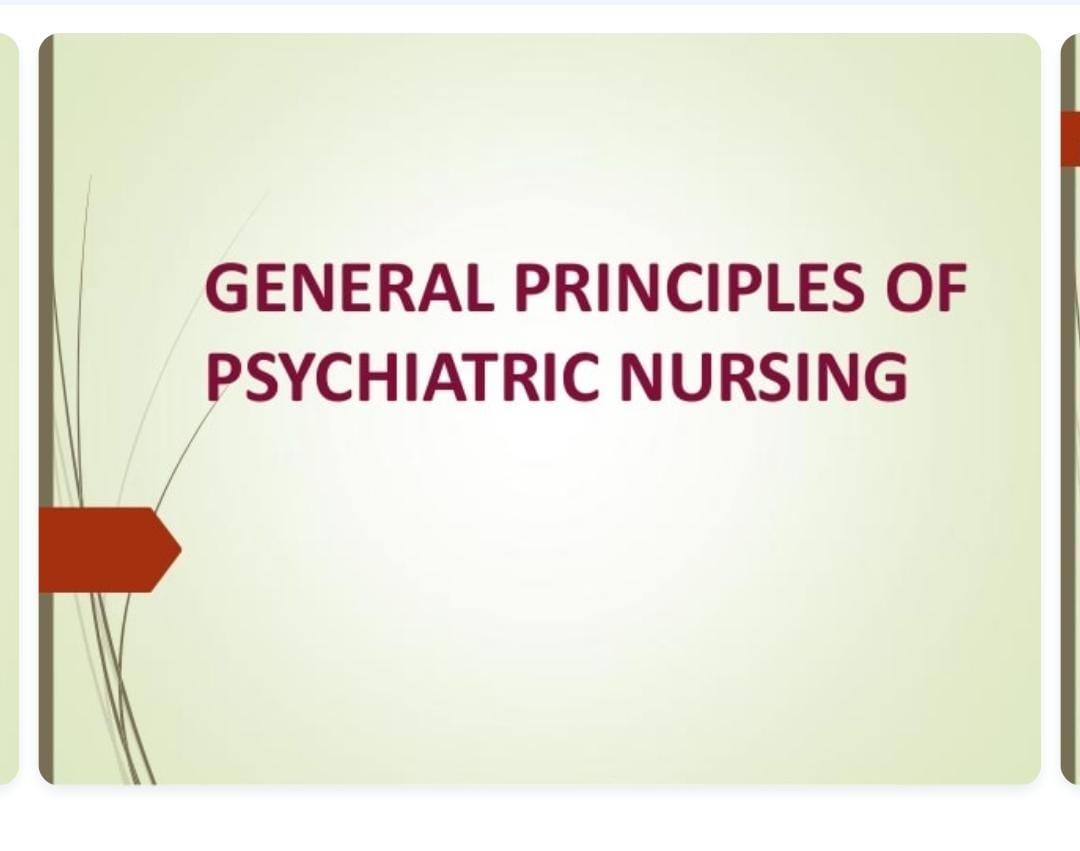 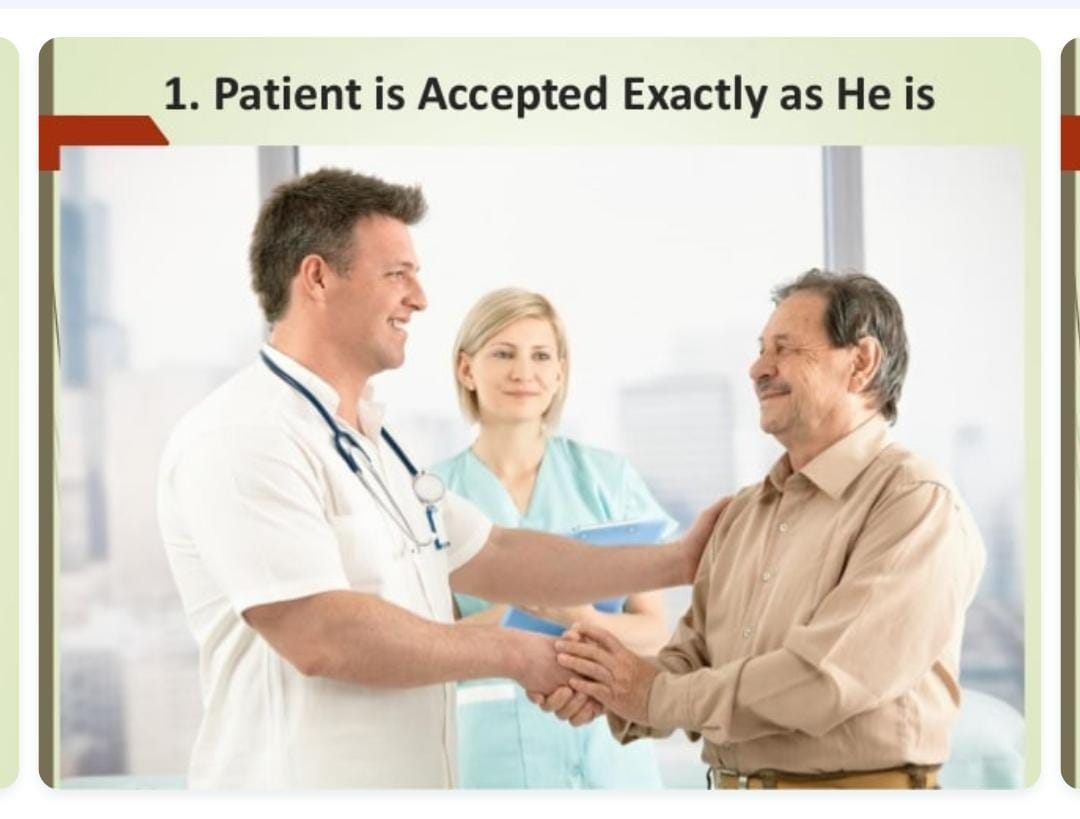 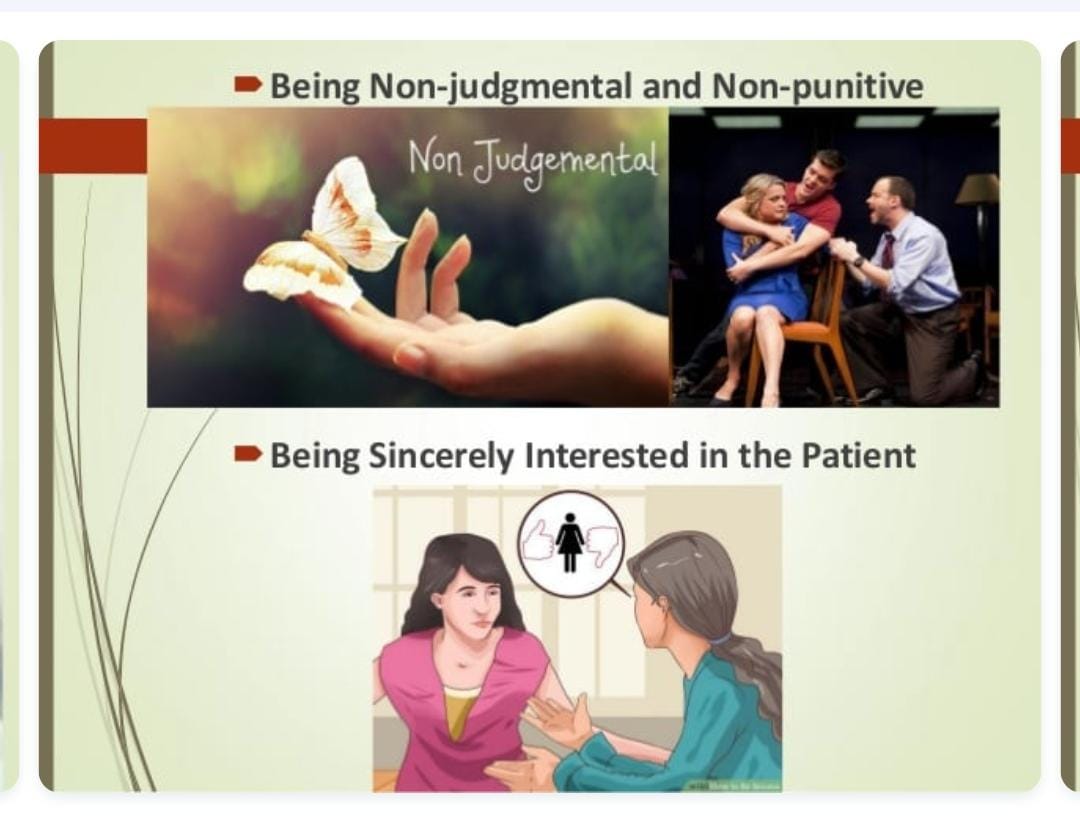 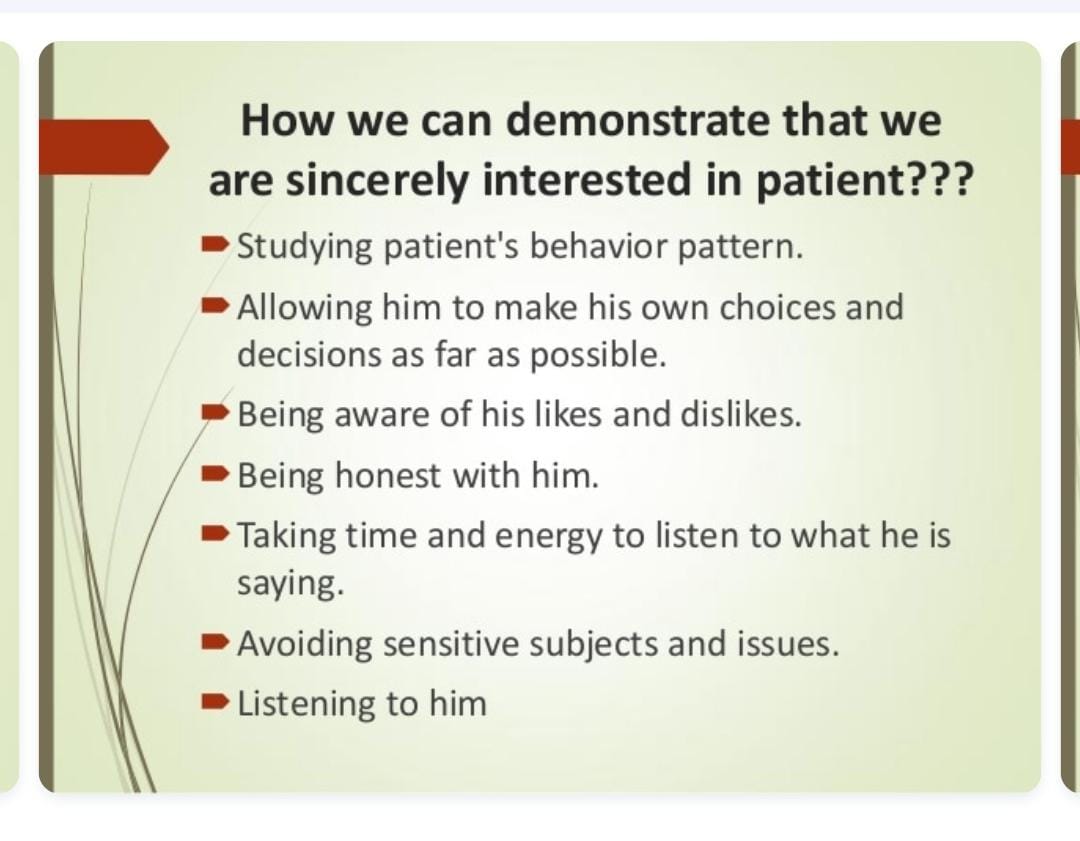 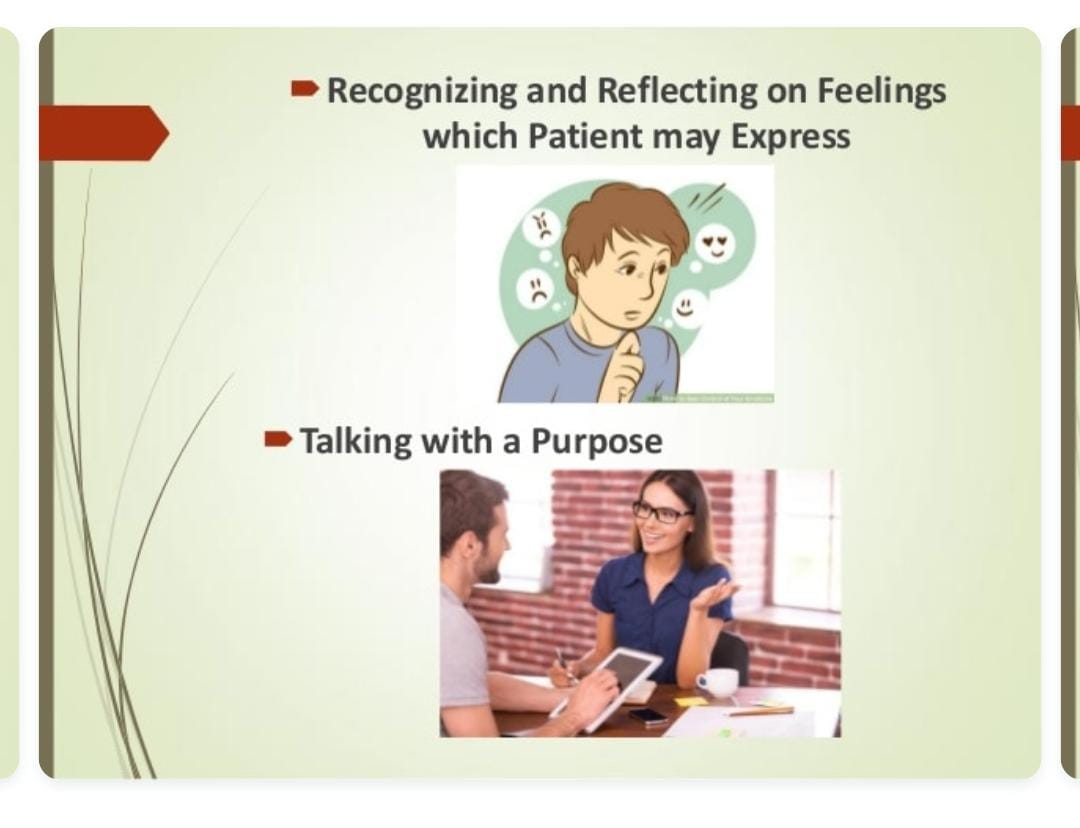 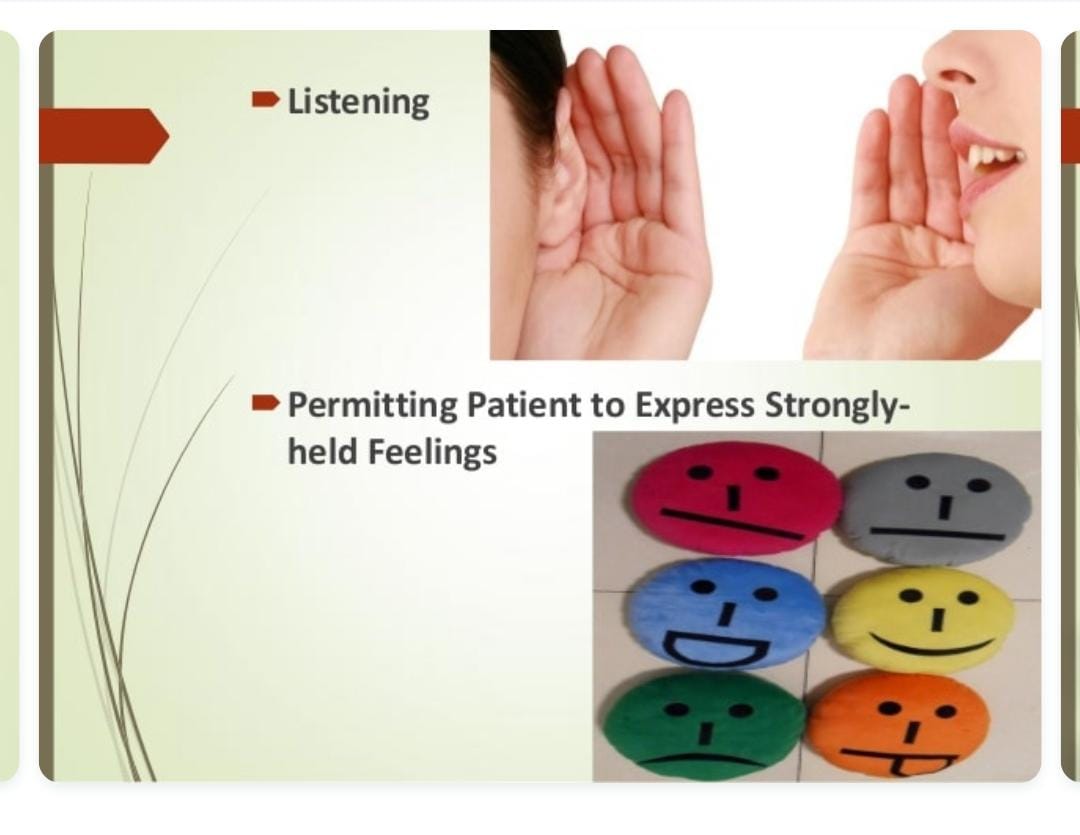 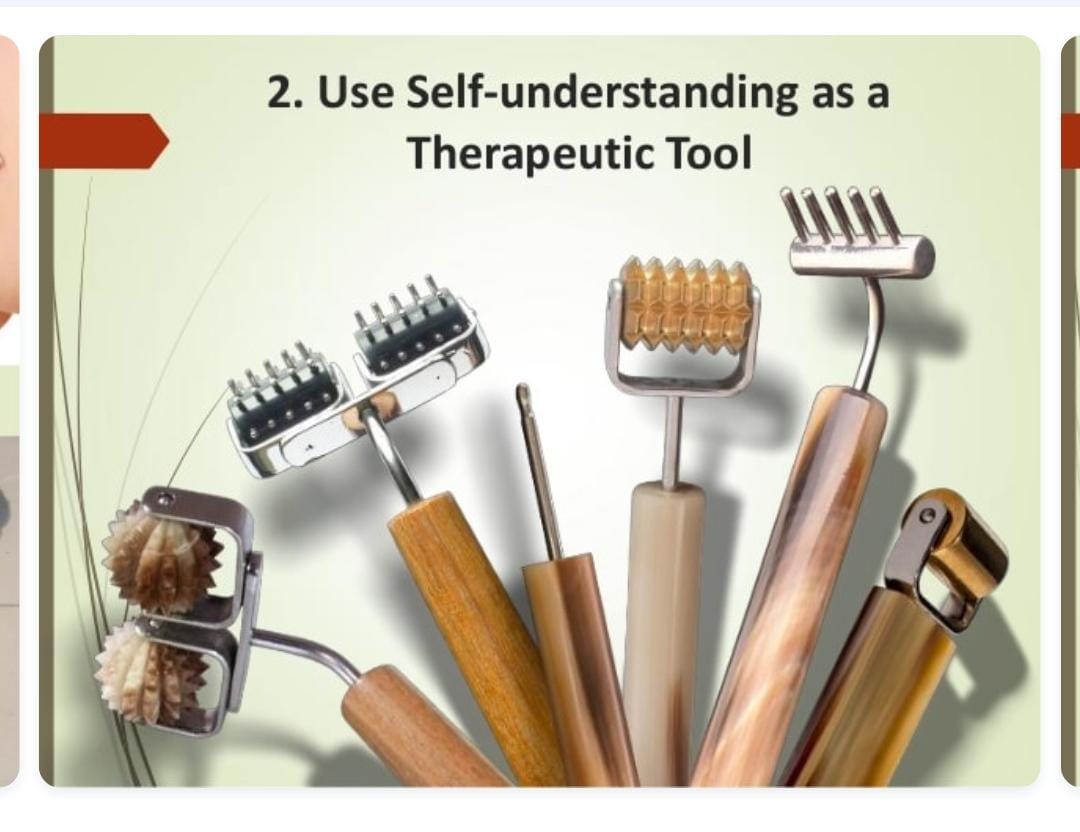 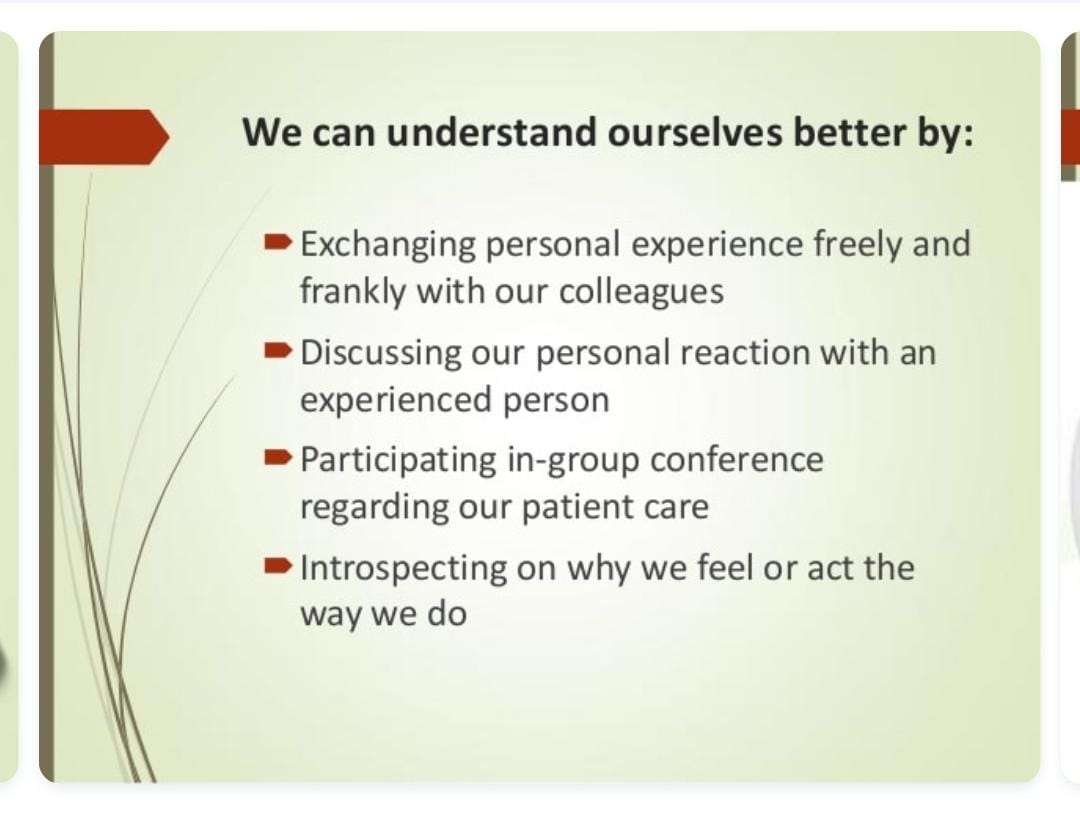 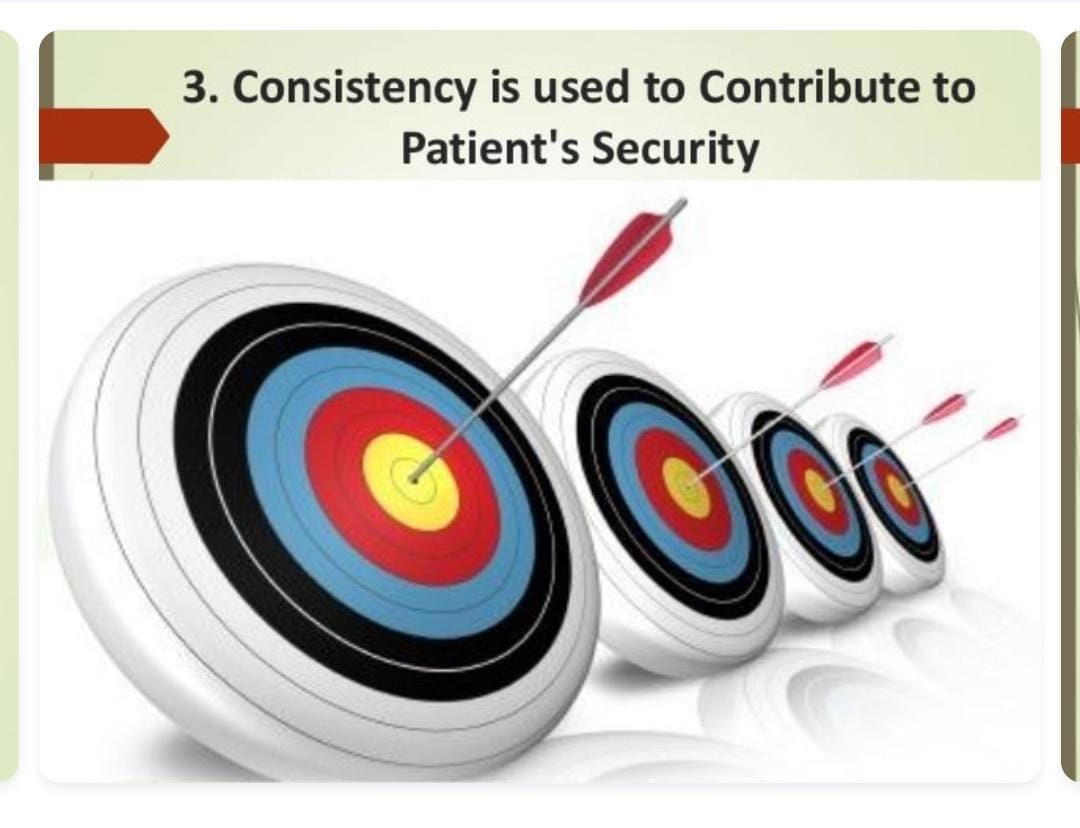 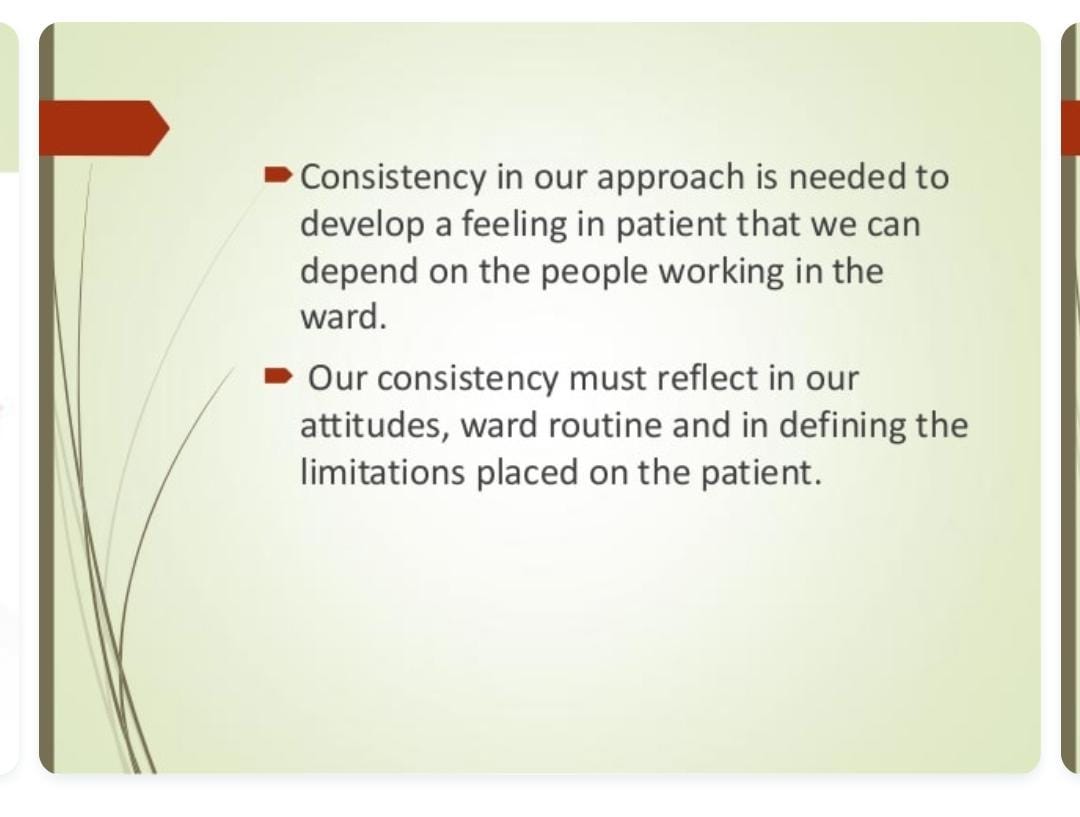 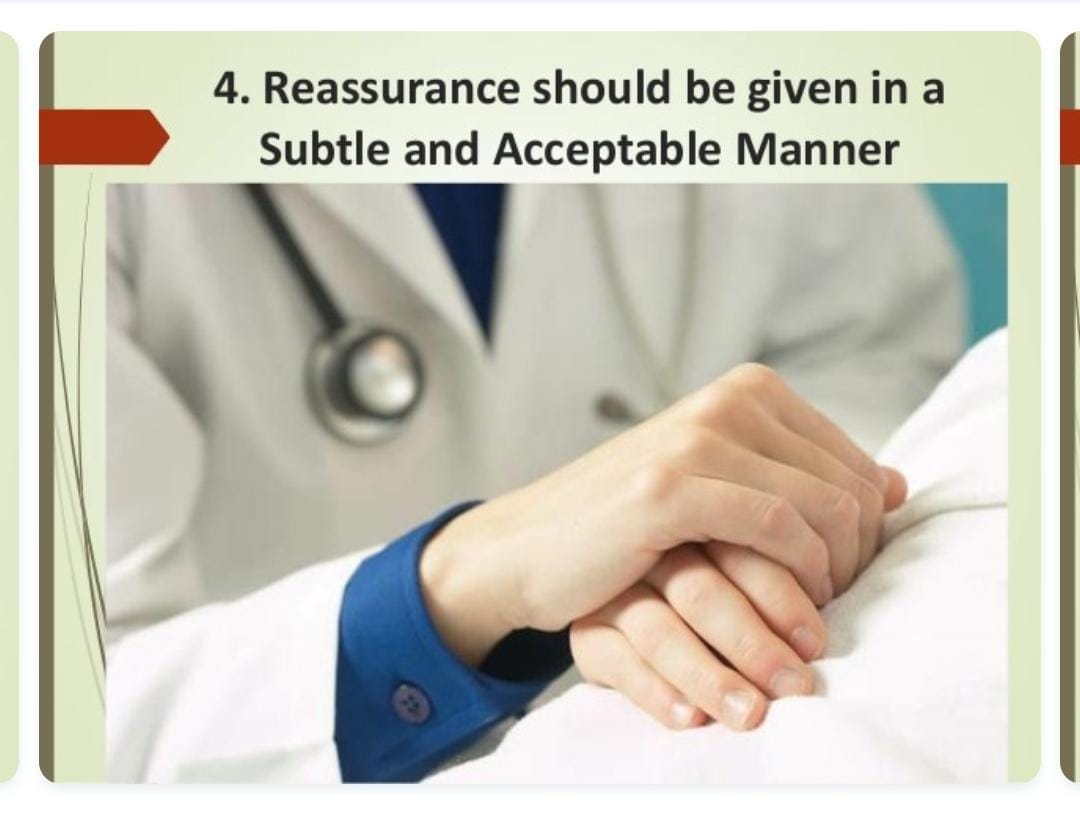 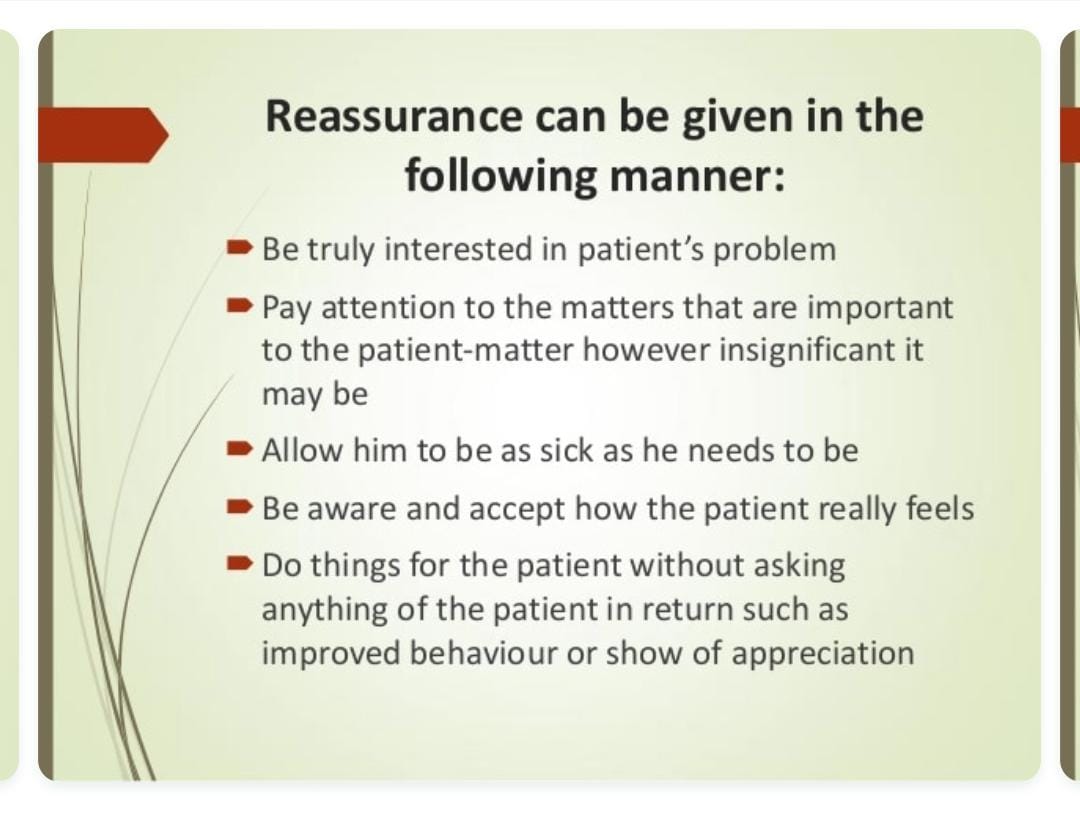 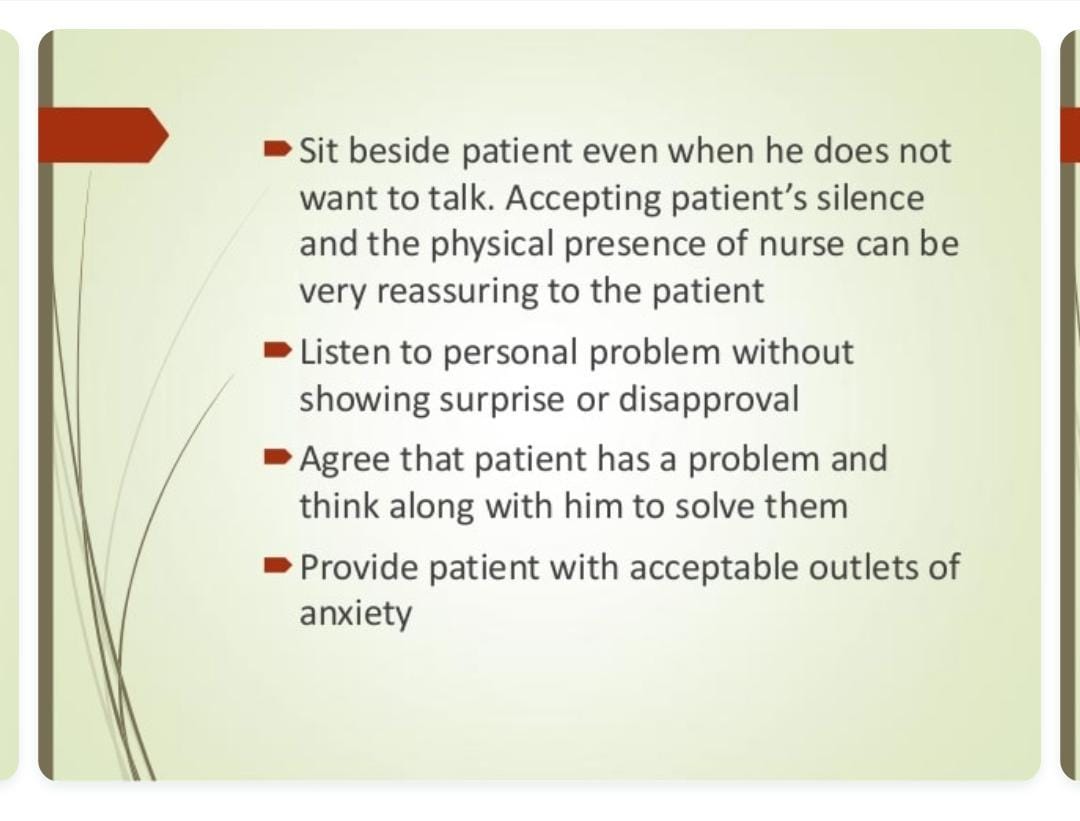 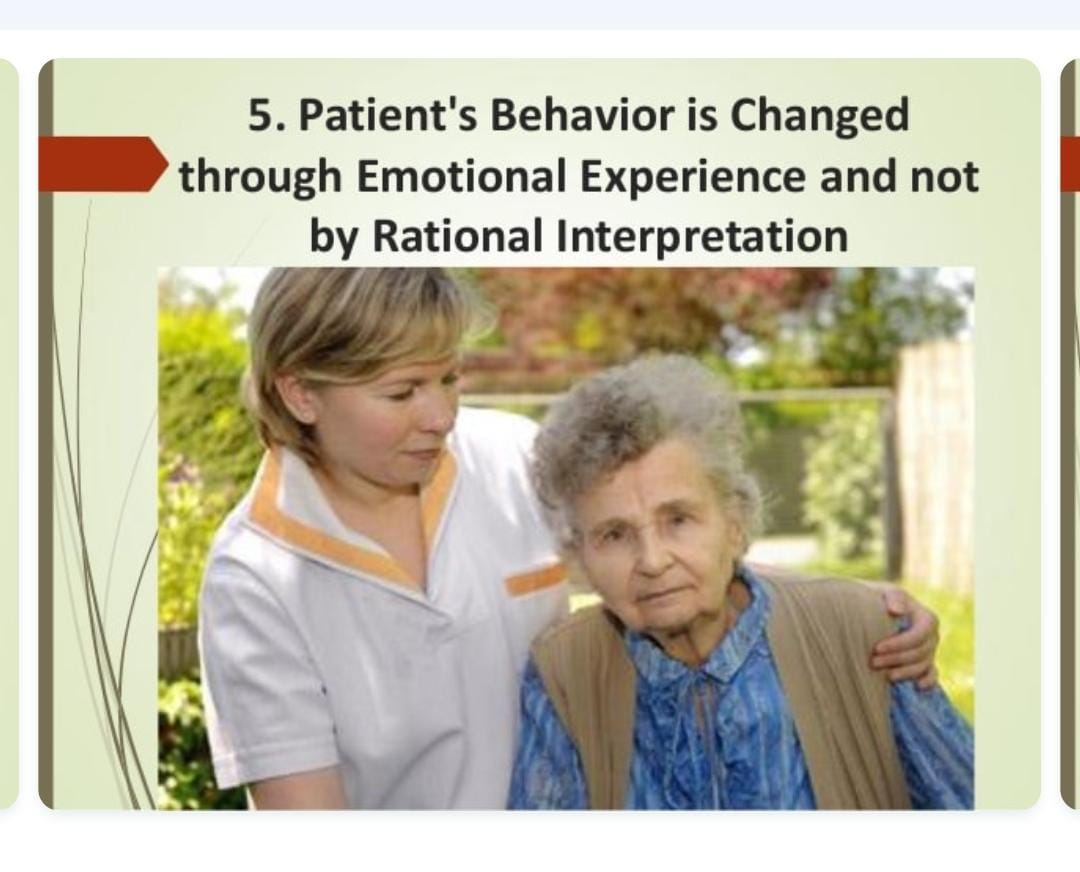 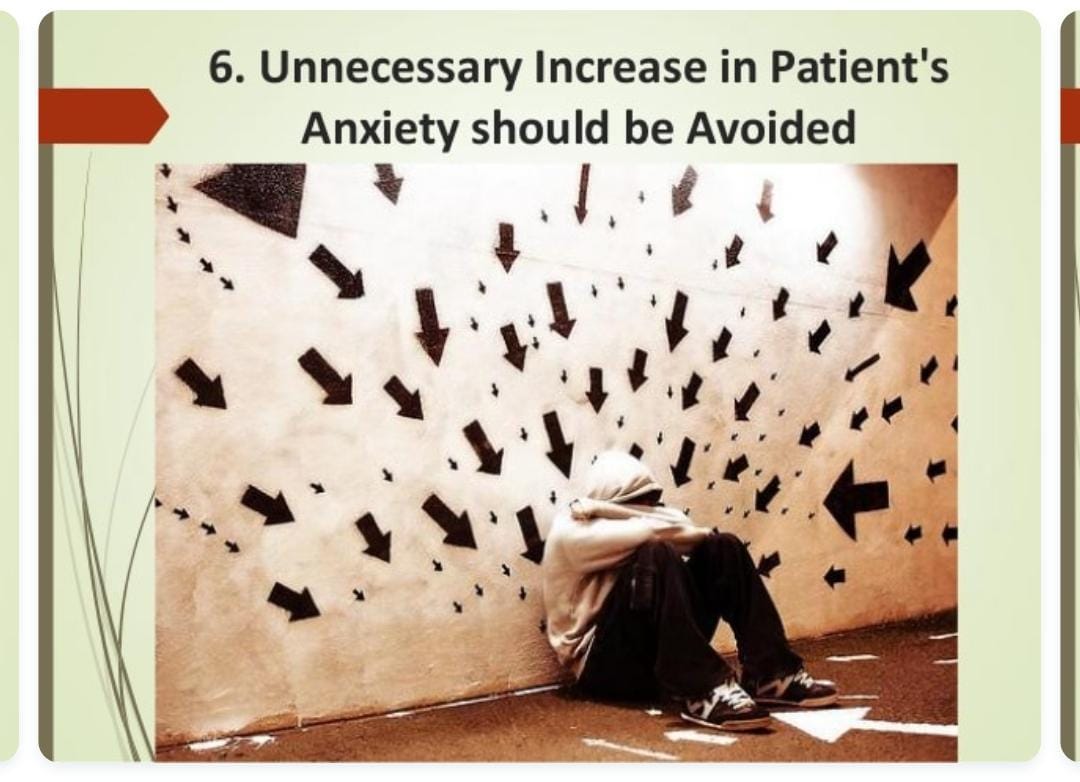 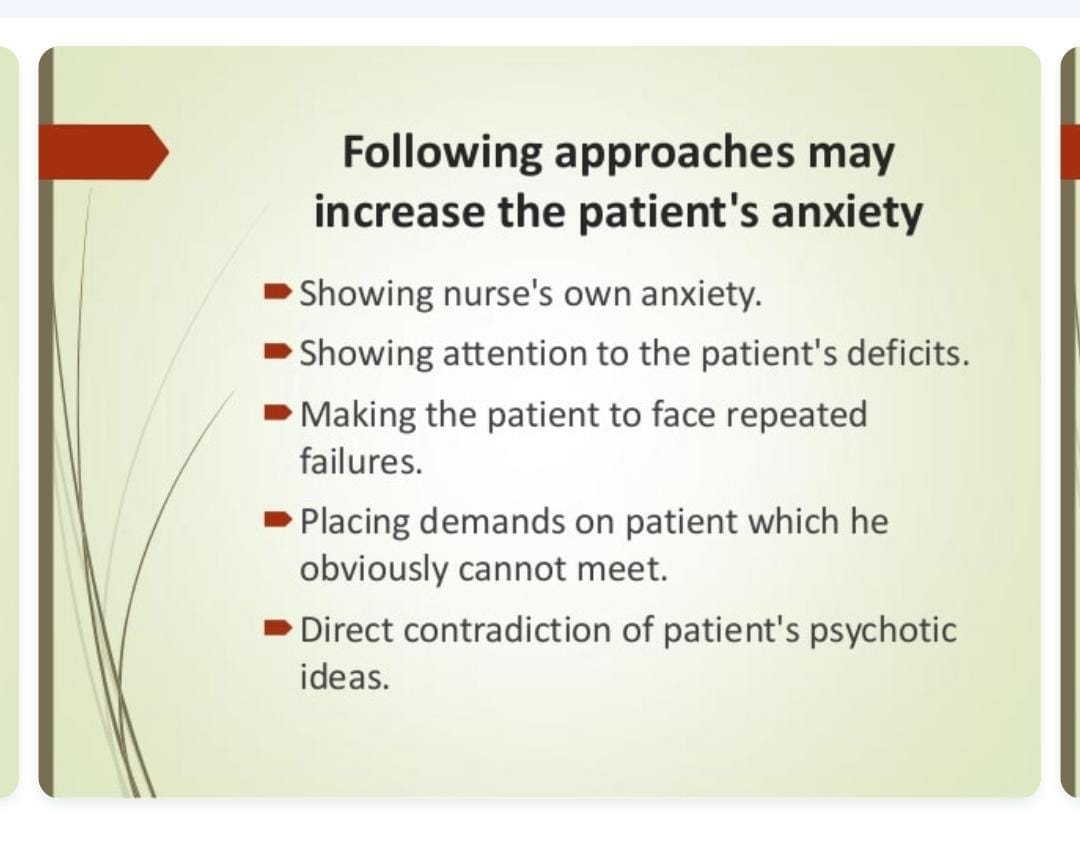 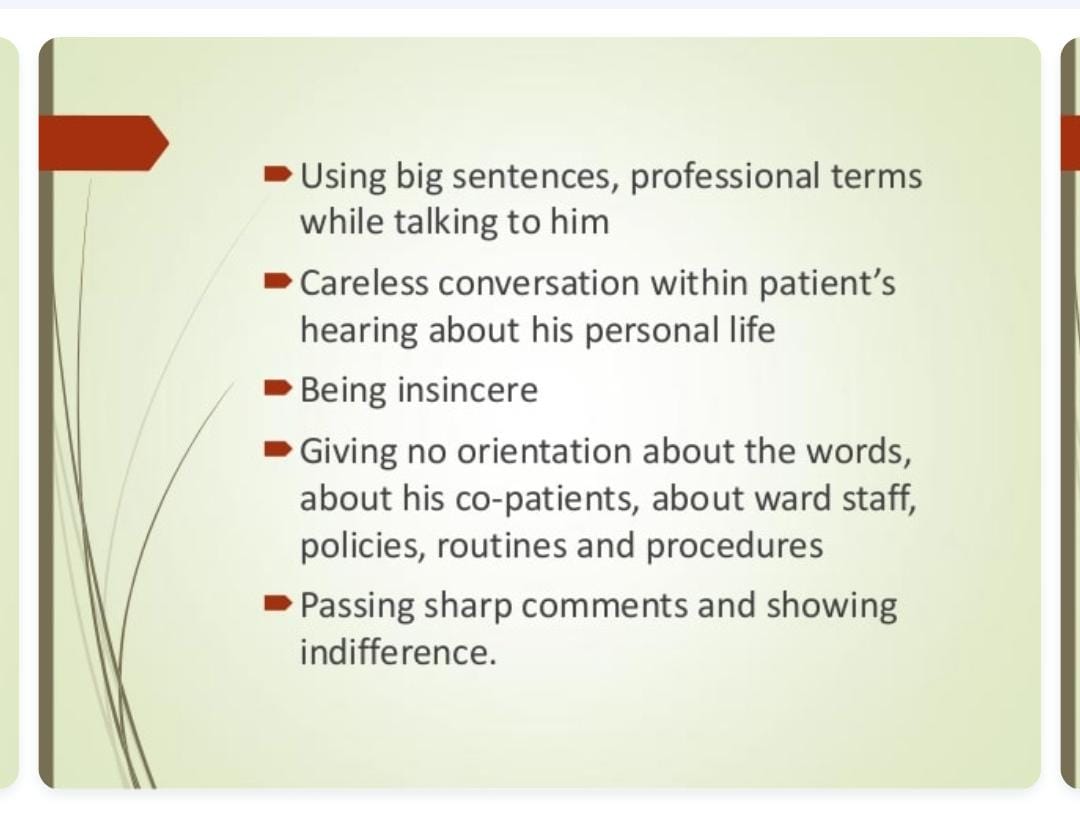 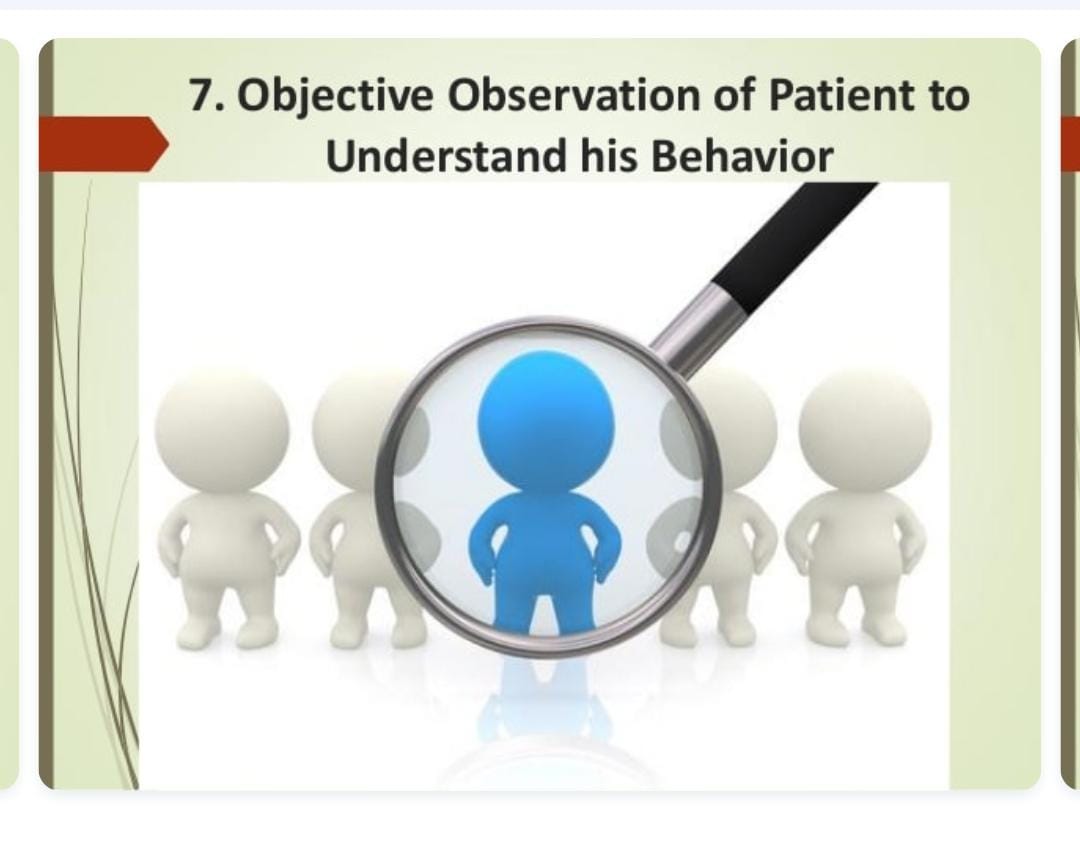 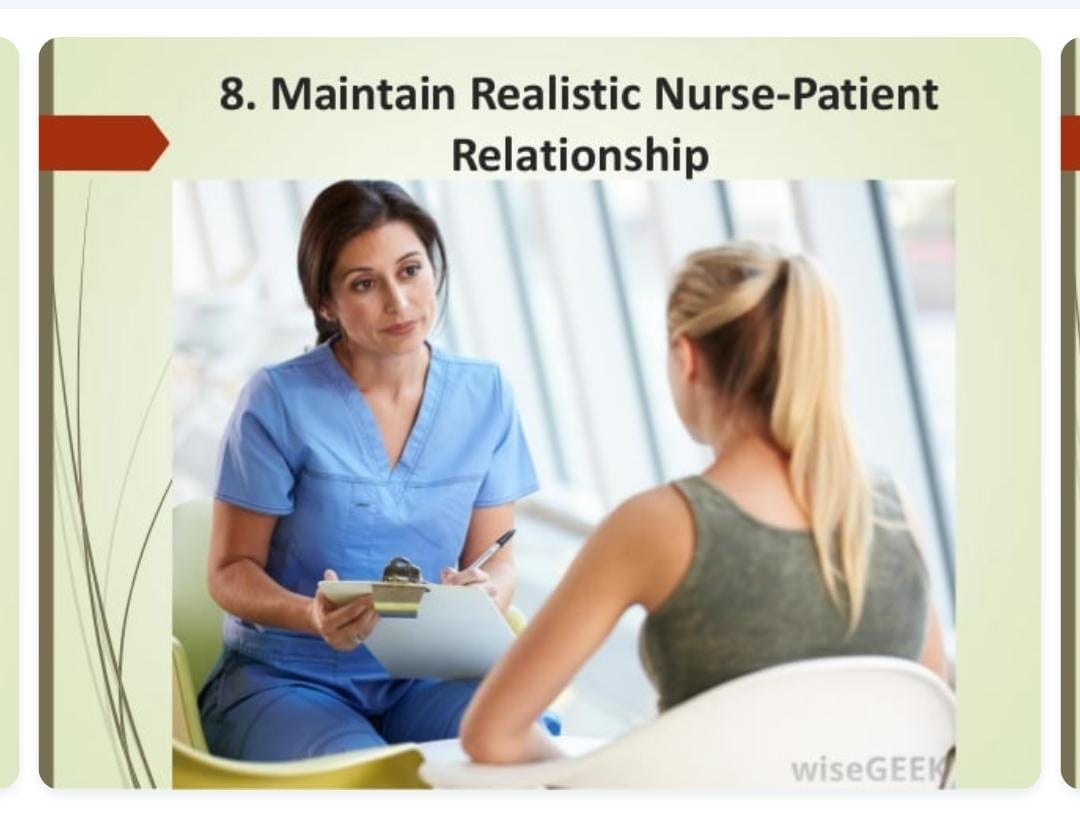 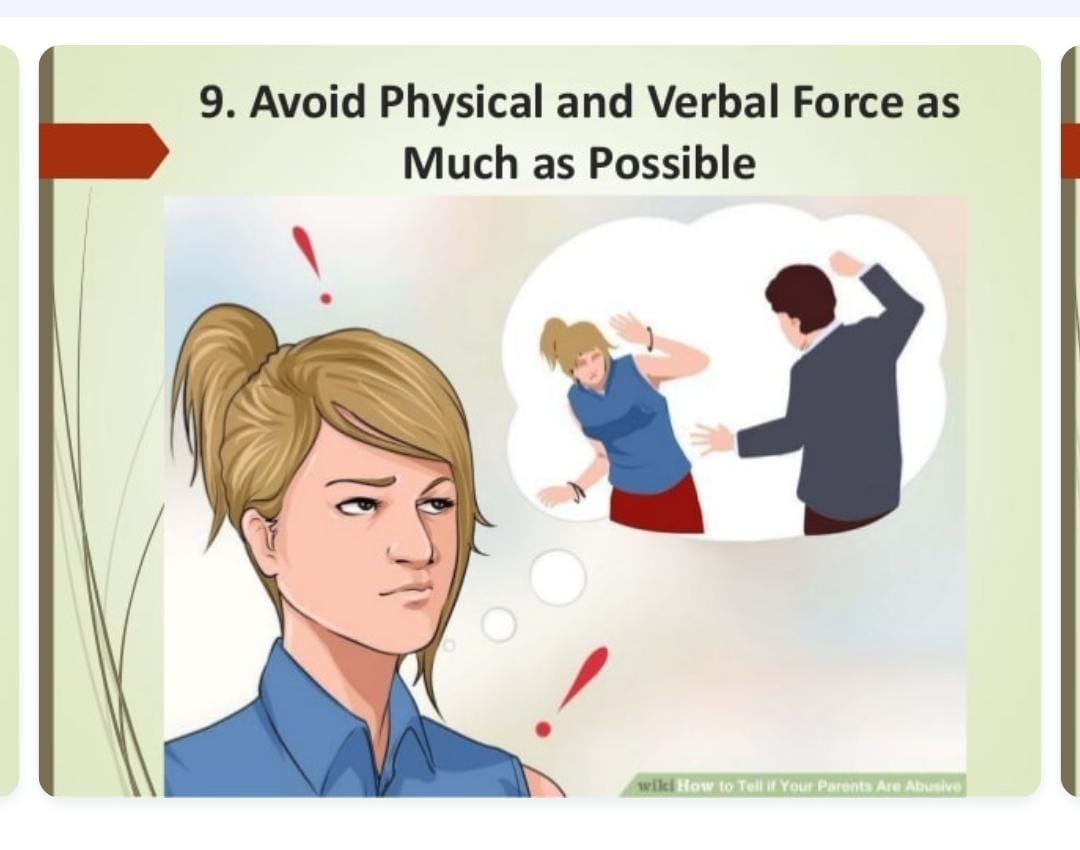 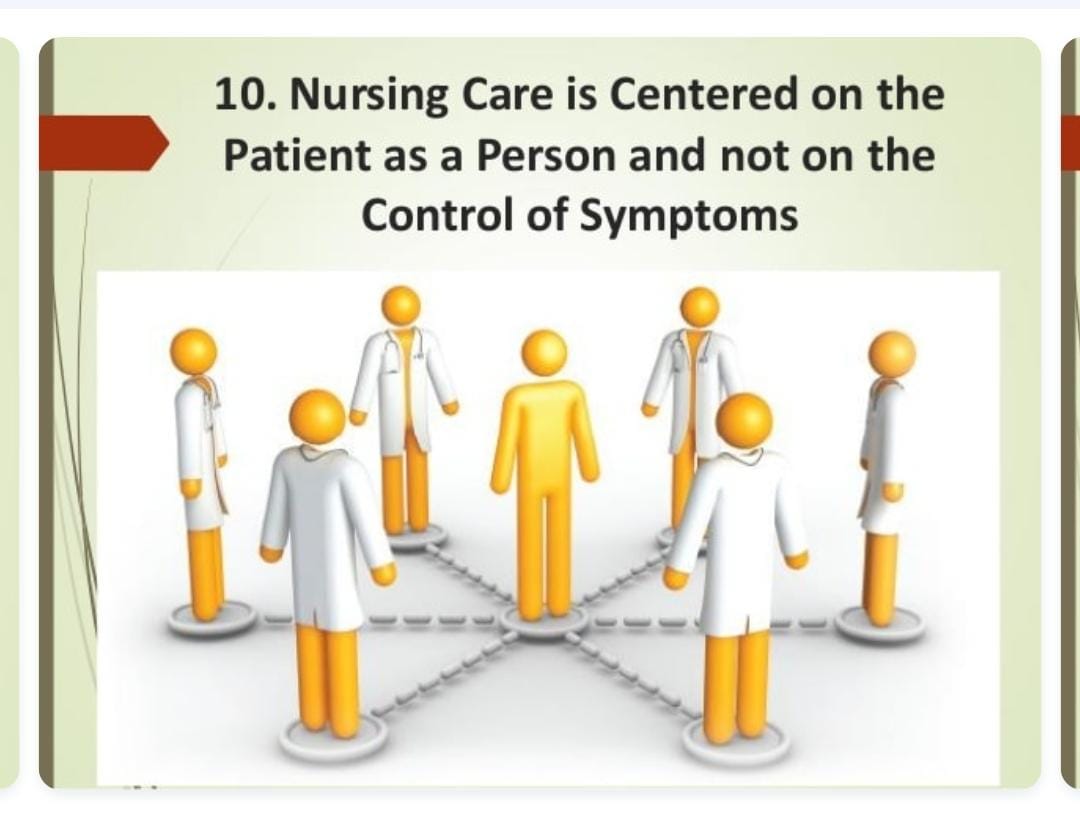 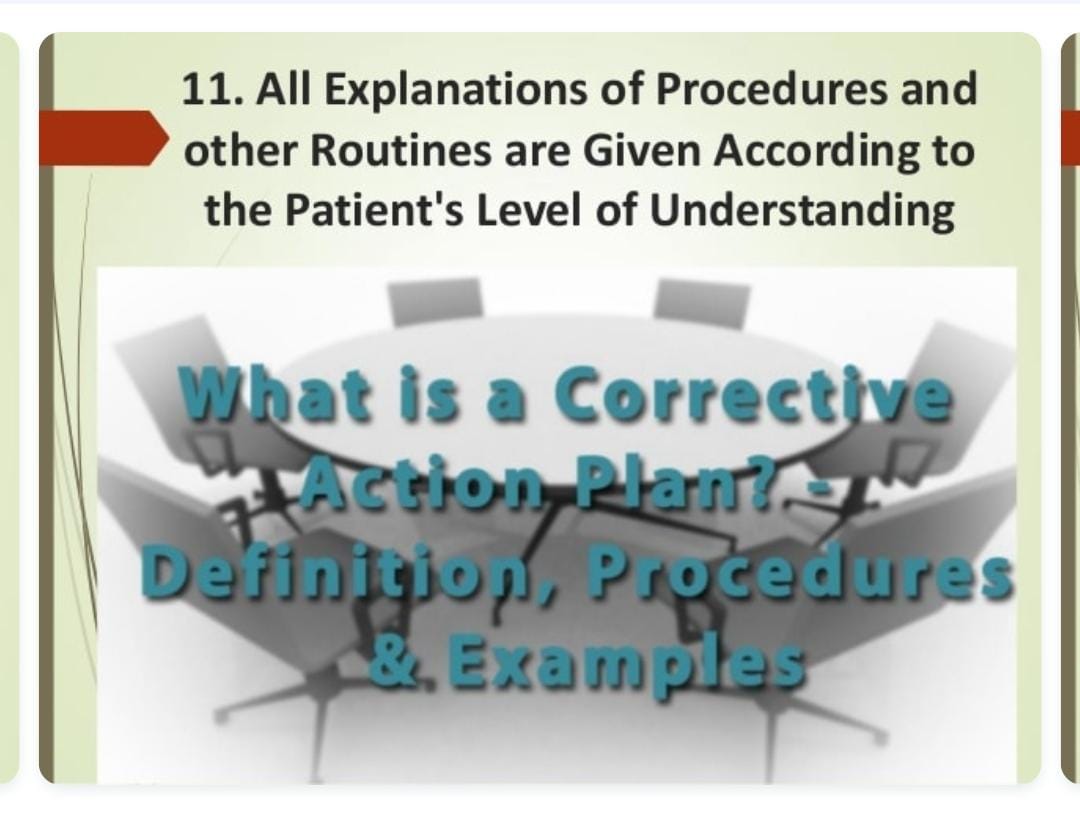 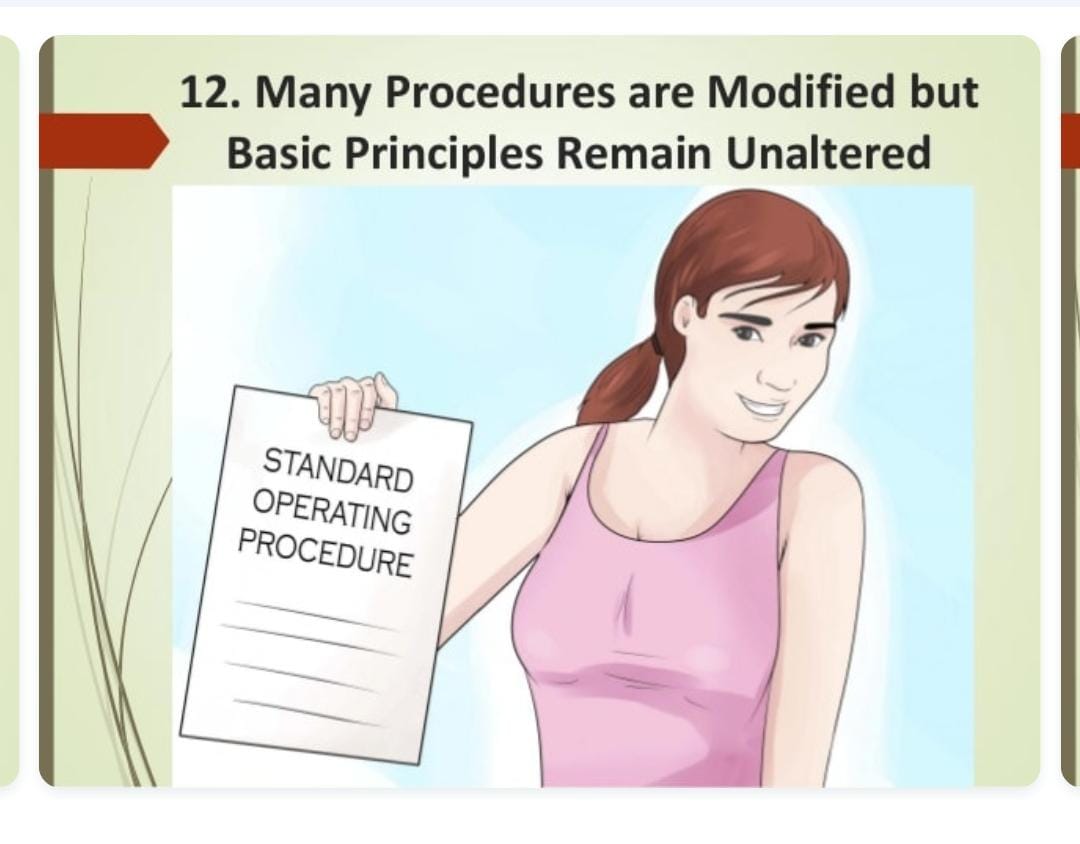 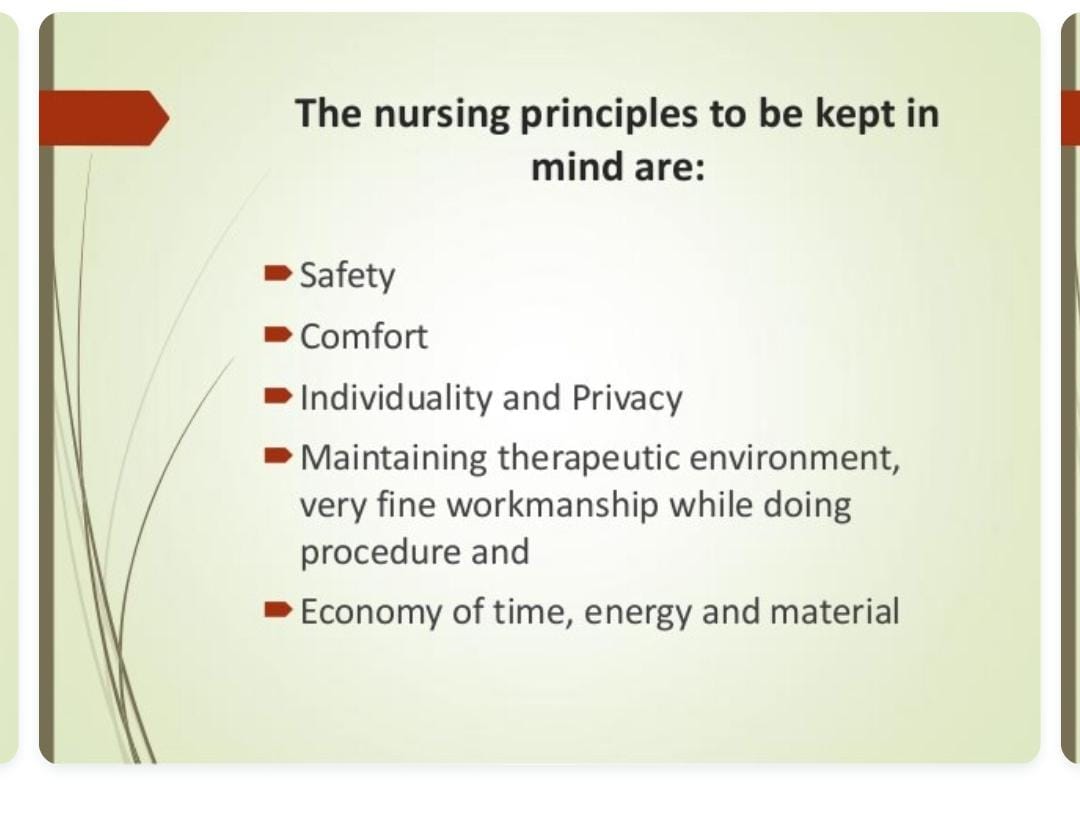